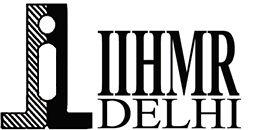 Study of Recruitment Process atHCAH-Health care at Home
By-    Nishi Raj & Anmol kr Singh
                      Mentor-  DR. Vinay Tripathi
IIHMR Delhi
1
Screenshot of Approval
Introduction to Recruitment
Recruitment is a method for searching and identifying a prospective candidate and encouraging them to apply for a particular vacant position/job.
Objective of the study
To Understand the Recruitment process at HCAH. 
 To examine the challenges in the existing recruitment process.
Methodology
Study Design- Cross-Sectional.
Study area- HR Department of HCAH.
Study Population- Applicants who are looking for jobs.
Study Tools- Interview Scheduling.
Study Duration- 2 Months.
Data Collection- Based on the skill set requirements, we search in jobs portal. We used to call the candidates who were looking for jobs, asking few details like current salary, expected salary, relevant experience, notice period.
Results
The Recruitment process followed in the organization were-
1. Preparing. 2. Sourcing 3. Selecting. 4 . Hiring. 5. On-boarding.
We were involved in the Sourcing position wherein we had to bring in candidates for the Interview round.
 
 a. Encouraged 20-30 Candidates every day to apply for the jobs.
 b. Scheduled 5-7 interviews everyday for the available positions.
 c. We  closed  available  position on immediate basis.
Discussion
Recruitment is a never-ending process. Above all, the process has all the way become more difficult due to the Covid 19 pandemic.

The organization wants to hire more talented & experienced  candidate  but it  was difficult in  a short period of time.
Conclusion
A company’s recruitment and selection process should be good enough to achieve success in the market. 
 Implementing more effective processes to recruit candidates and select the best and the brightest, will improve the chances to meet the Human Resource needs for a firm.
Internship Experiences
skill/ topic
Overall self comments on Internship
Cold calling.
Induction.
Using HR-one portal  for employee documentation.
We hired multiple resource with different skill set in a very short span of time.
We did few induction for few new joiners.
You are not allowed to add slides to this presentation
9
Suggestions Given to Organization
Using ERP( Enterprise resource planning) Systems to avoid the repetition of callings.

Provide useful and specific details about open roles.

Candidates should be updated on a regular basis about the process, so they do not apply somewhere else.
Create and promote a referral program with incentives.
Pictures
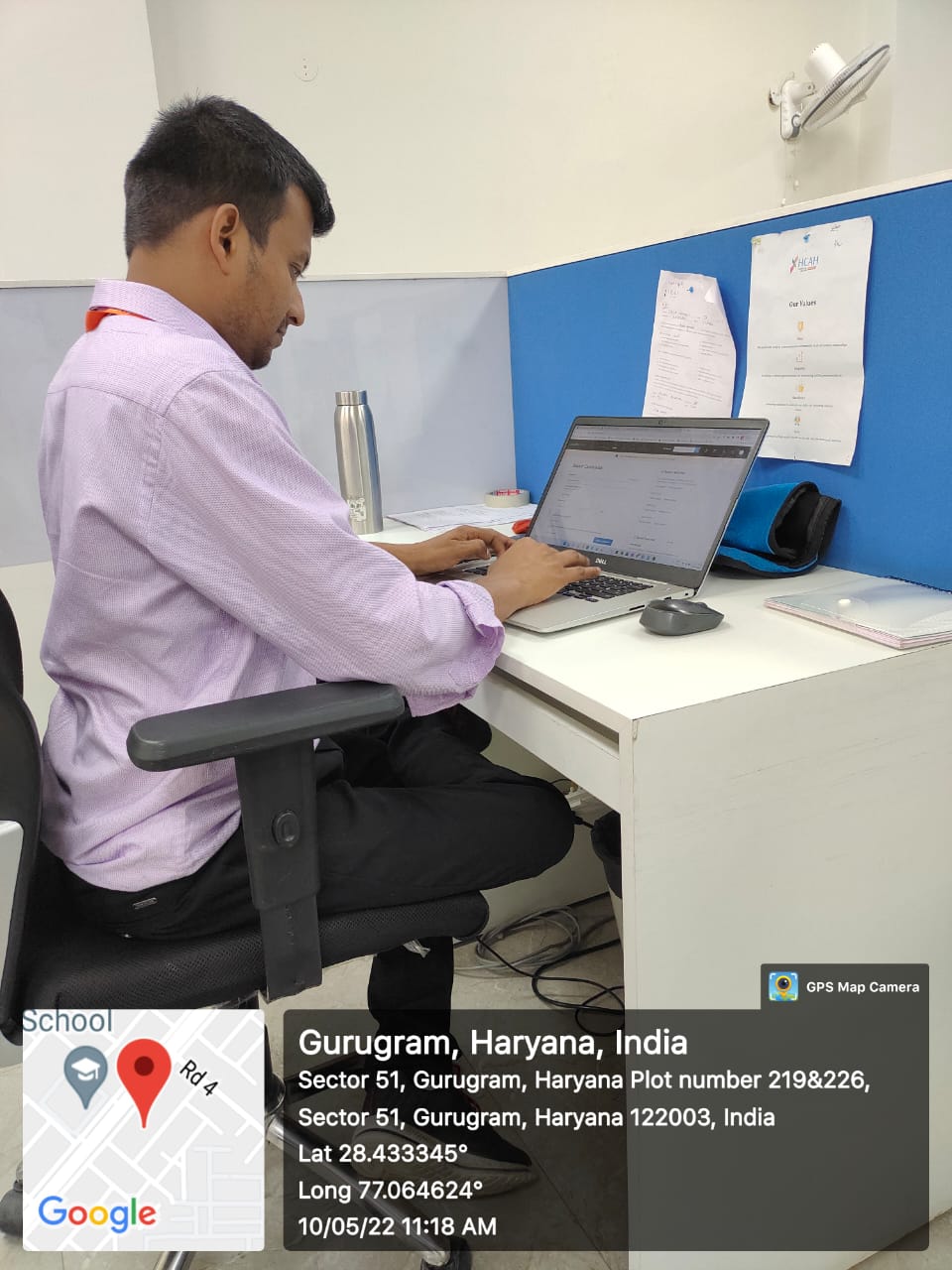 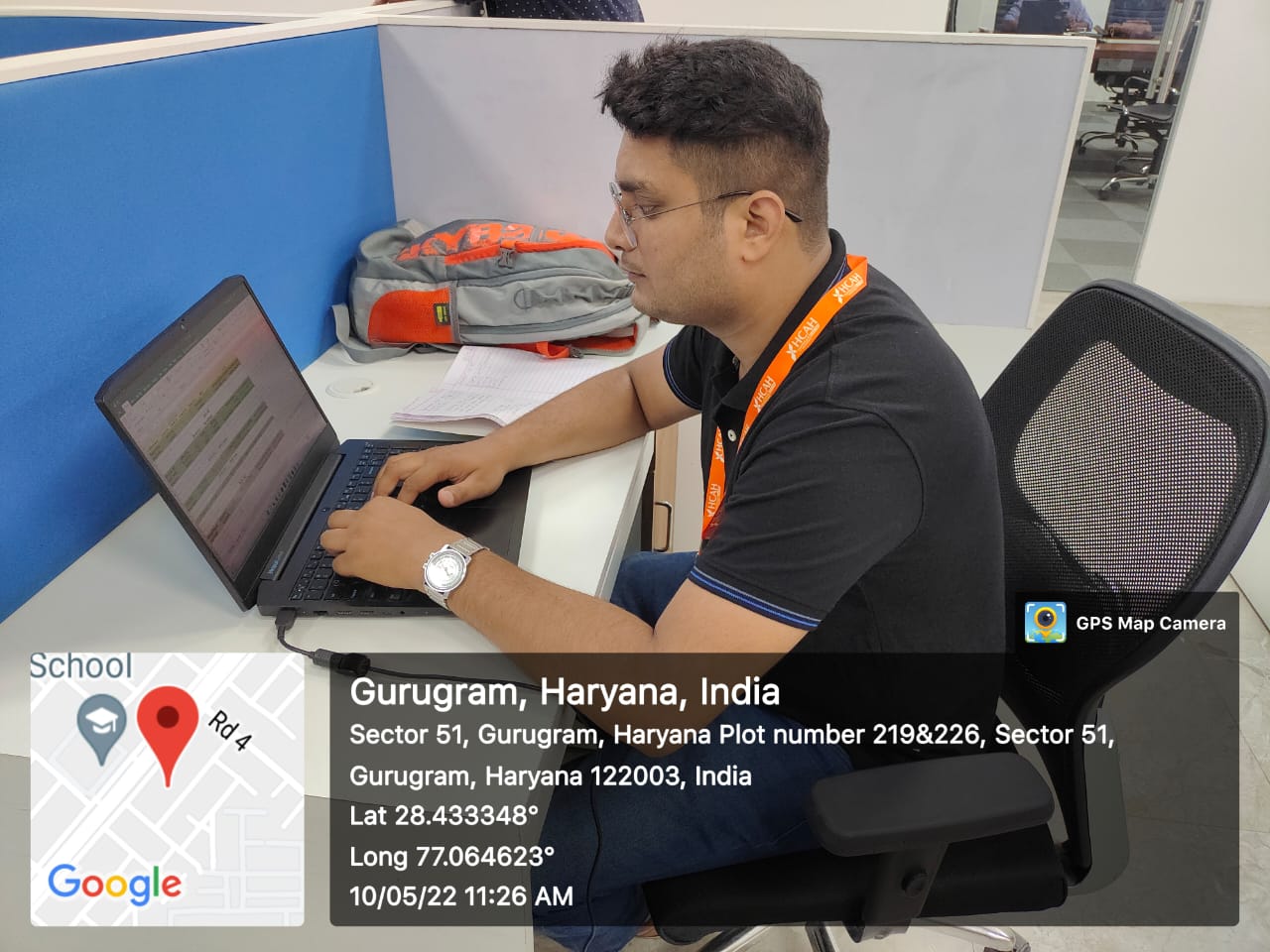 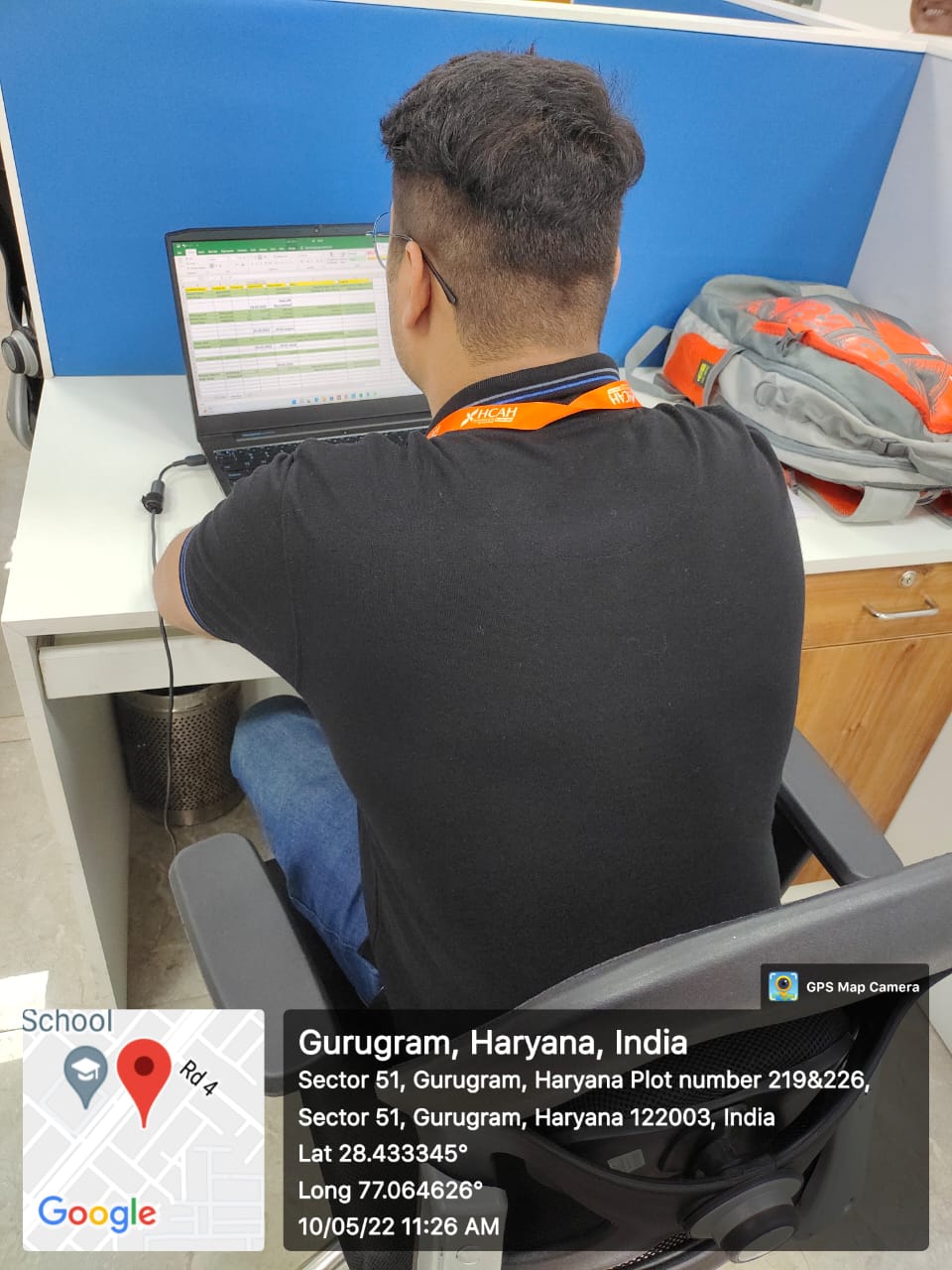 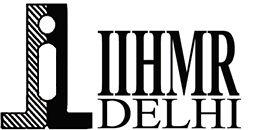 Recruitment                   Nishi Raj and Anmol Kumar Singh
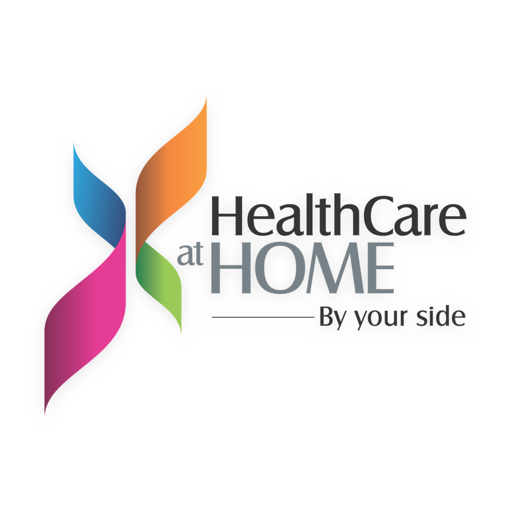 Methods
Study Design- Cross-Sectional.
Study area- HR Department of HCAH.
Study Population- Applicants who are looking for jobs.
Study Tools- Interview Schedule.
Study Duration- 2 Months.
Data Collection- Based on the skill set requirements, we search in jobs portal. We used to call the candidates who were looking for jobs, asking few details like current salary, expected salary, relevant experience, notice period.
Result


Encouraged 20-30 Candidates every day to apply for the jobs.
Scheduled 5-7 interviews everyday for the available positions.
We  closed  available  position on immediate basis.
We released the offer letter for the selected candidates.
Introduction


Recruitment is the
 process of looking for interested candidates and encourage them to apply for the position.
The Benefits are-
Faster hiring
Higher quality candidates
3. Increases the value of the Organization.
4. Reduced costs, improves quality.
Conclusion
Well defined job posting is a good step to improve the recruitment process.
Provide useful and specific details about open roles.
Promote your company as in what makes your company unique to give candidates compelling reasons to apply.
Referrals are often a good way to find-quality hires.
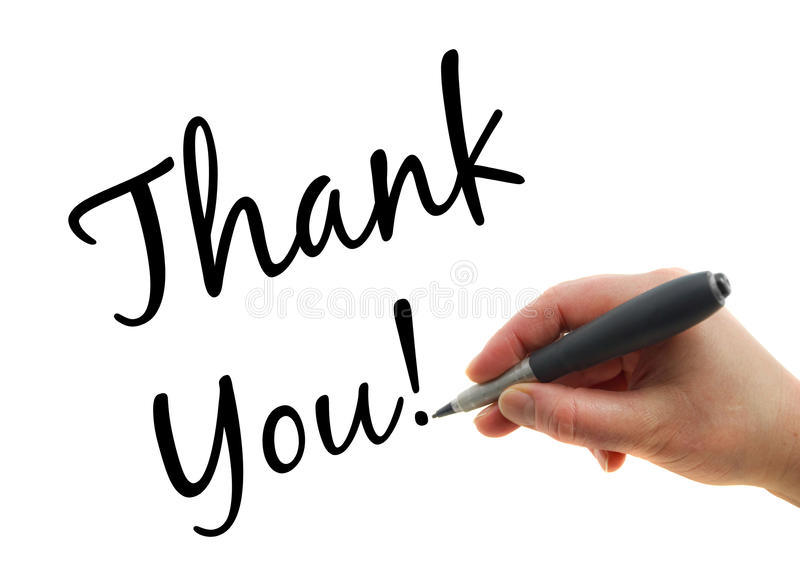